Тема 8. Ответственное (осмотрительное) поведениеграждан на финансовом рынке и защита прав потребителей финансовых услуг
Поведение потребителей финансовых услуг - виды, результаты.
 Понятие и виды финансовых рисков.
 Мошенничества на финансовом рынке.
Цель:
рассмотреть компетенции различных государственных органов, задачи, решаемые саморегулируемыми организациями, а также функции общественных объединенийпотребителей.
рассмотреть виды финансовых рисков,способы их снижения, какую информацию должны раскрывать потребителям организации, поставляющие финансовые услуги, а также затронуть вопросы мошеннических действий, в том числе таких, как привлечение средств населения в финансовые пирамиды.
Регулирование, контроль и надзор деятельности участников финансового рынка. Защита прав потребителей финансовых услуг
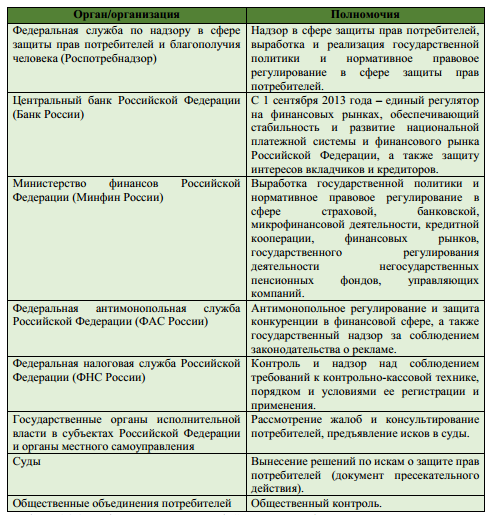 Риски для потребителей финансовых услуг
Риск – это вероятность возникновения убытков или неполучения доходов по сравнению с прогнозируемым вариантом.
Доходность – это отношение прибыли, полученной инвестором завремя владения активом, к затратам на его приобретение (выражается в процентах за определенный временной период, например, в процентах годовых).
Инфляция
Это самый распространённый вид финансового риска, потому что онзатрагивает абсолютно всех, у кого есть сбережения. Инфляция заставляетваши денежные накопления обесцениваться. Более того, из-за инфляции сокращается и зарплата: цены на товары и услуги растут постоянно, азарплата – время от времени.
Валютный риск
Валютный риск – риск финансовых потерь вследствиенеблагоприятного изменения курсов иностранных валют.
      Чтобы максимально защитить свои сбережения от колебаний курса рубля, используйте одну из двух стратегий:
если вы копите на что-то конкретное, копите в той валюте, в которой предстоят траты. 
если вы не копите ни на что конкретное, помните одиверсификации: храните деньги в 2–3 разных валютах.
Кредитный риск
Кредитный риск – это угроза того, что человек или организация, которые должны вам денег, обанкротятся и не смогут с вами расплатиться.
  Чтобы сократить кредитный риск своего капитала:
распределяйте банковские вклады так, чтобы все они были застрахованы в АСВ;
не покупайте облигации нестабильных компаний (несмотря на то, что они сулят высокую доходность) и сберегательные сертификаты малоизвестных банков;
выбирайте крупные страховые компании с высоким рейтингом надёжности.
Ценовой (или рыночный) риск
Этот вид риска возникает, когда вы вкладываете деньги в финансовыйпродукт с нефиксированным доходом, например, акции или паи ПИФов, а также облигации, которые вы собираетесь продать раньше срока погашения.
    Можно снизить рыночный риск:
диверсифицируя свой инвестиционный портфель;
тщательно выбирая компании;
переводя деньги в более надёжные инструменты в нестабильной экономической ситуации.
Физический риск
Помимо ваших сбережений, риску подвергаются ваше имущество издоровье. Автомобиль может быть повреждён в ДТП или угнан.Квартира/дом может пострадать от пожара, наводнения или ограбления.Травма или тяжёлое заболевание могут лишить вас заработка, а вашу семью– кормильца.
Лучшая защита от этих рисков – страхование.
Предпринимательский риск
Предпринимательский риск – это дополнительный риск, который берутна себя владельцы бизнеса. Вы вкладываете деньги в предприятие, не зная, будет ли оно успешным в будущем. 
     Чтобы не нанести большой уронсемейному бюджету, начав новый бизнес, следуйте таким правилам:
не вкладывайте всё до копейки. Привлекайте стороннеефинансирование, которое позволит разделить риск с партнёрами;
не берите кредит под залог квартиры, чтобы при неблагоприятном развитии событий семья не оказалась на улице.
Риск мошенничества
Вы можете потерять деньги не только в случае, если добровольно пойдёте на риск, или в силу непреодолимых физических явлений. Причинойможет стать и недобросовестное поведение финансового партнёра.
     Наилучшая стратегия для защиты от финансового мошенничества – это:
знать как можно больше видов мошенничества, чтобы в опасной ситуации вовремя отказаться от сделки;
став жертвой финансового мошенничества, обязательно обращаться в правоохранительные органы.
К общим нарушениям и недобросовестным практикам поставщиков финансовых услуг можно отнести следующие:
Недобросовестная реклама.
Неполное/некорректное информирование потребителя о предоставляемой услуге.
Навязывание необязательных услуг (чаще всего страховок).
Включение в договоры противоречащих законодательству пунктов.
Мошенничества на финансовом рынке:
Кража данных кредитных карт и дальнейшее списание с них денег.
Продажа поддельных страховых полисов. 
Продажа несуществующих, либо выпущенных специально с целью мошенничества ценных бумаг.
Принятие банками денег во вклады, без реального проведения их по бухгалтерии.
Различные мошеннические схемы в Интернете.
Фиктивные валютные торги на ФОРЕКСе.
Оформление кредитов мошенническим путём.
«Финансовые пирамиды»
Признаки:
выплата денежных средств участникам из денежных средств,внесённых другими вкладчиками;
отсутствие лицензии ФСФР России (ФКЦБ России) или БанкаРоссии на осуществление деятельности по привлечению денежныхсредств;
обещание высокой доходности, в несколько раз превышающейрыночный уровень;
гарантирование доходности (что запрещено на рынке ценныхбумаг);
массированная реклама в СМИ, сети «Интернет» с обещаниемвысокой доходности;
отсутствие какой-либо информации о финансовом положенииорганизации;
отсутствие собственных основных средств, других дорогостоящихактивов;
отсутствие точного определения деятельности организации.
Виды «финансовых пирамид»
проекты, не скрывающие, что они являются «финансовымипирамидами».
«финансовые пирамиды», позиционирующие себя какальтернатива потребительскому и ипотечному кредиту. 
различного рода проекты, работающие под видоммикрофинансовых организаций, кредитно-потребительских кооперативов и ломбардов.
«финансовые пирамиды», предлагающие услуги порефинансированию и/или софинансированию кредиторской задолженности физических лиц перед банками и микрофинасовыми организациями. 
разновидностью «финансовых пирамид» является деятельностьпсевдопрофессиональных участников финансового рынка, активно рекламирующих свои услуги по организации торговли на рынке Форекс.
Помимо финансовых продуктов, которые имеют нормативное правовое регулирование, и мошеннических схем, противоречащих законодательству, существуют инструменты, которые прямо законом не запрещены, но и какое-либо их регулирование отсутствует.
Бинарные опционы – ставки на положительный или отрицательный исход события.
Финансовые инструменты зарубежных юрисдикций. 
Краудинвестинг. 
Криптовалюты.
Вопросы для обсуждения и закрепления прочитанного
Как можно предотвратить мошенничество при использовании банковской карты при оплате покупок?
Кредит - это доход или расход для домохозяйства?	
Какие ошибки являются распространенными при планировании бюджета?
Про каким признакам можно определить, что скорее всего потребители имеют дело с финансовой пирамидой?
Чем объяснить распространение финансовых мошенничеств?
В чем опасность микрокредитов?
Стоит ли покупать жилье или лучше снимать его в течение всей жизни?
На основе анализа ежеквартальных доходов домохозяйства спрогнозируйте свои доходы на следующий год.
Учебное издание 
 
 
Коновалова Татьяна Леонидовна 
 
ФИНАНСОВАЯ ГРАМОТНОСТЬ
 
 
Учебное пособие в презентациях